أوراق عمل وحدة

( يطبق مهارات الاتصال والتواصل الاساسية )

اعداد :

إيمان راشد الشامسي
الدرس السادس  عشر
مهمة
تصوير مقطع للطالب وهو يقوم بمهمتين محددتين في وقت محدد ضمن فريق
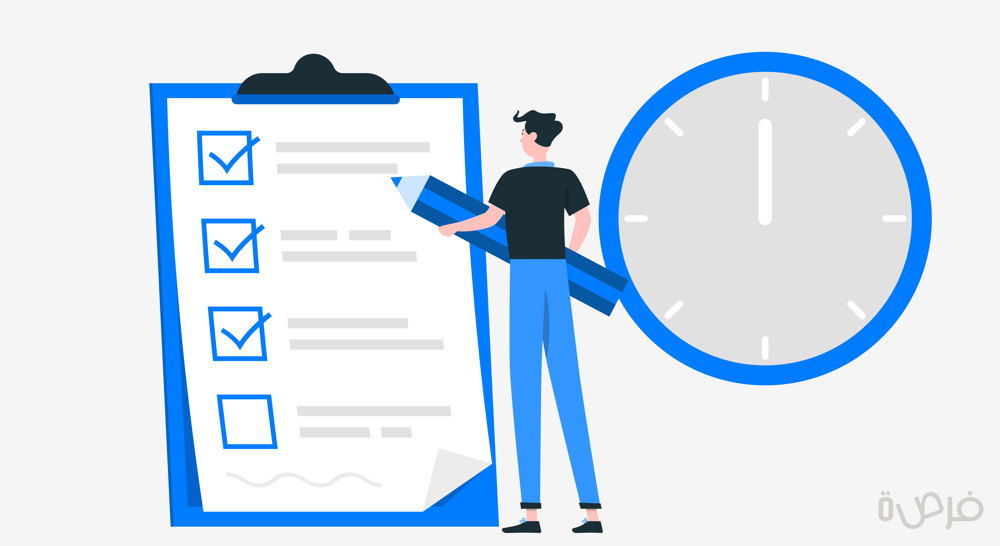